Con il segno della croce
In principio
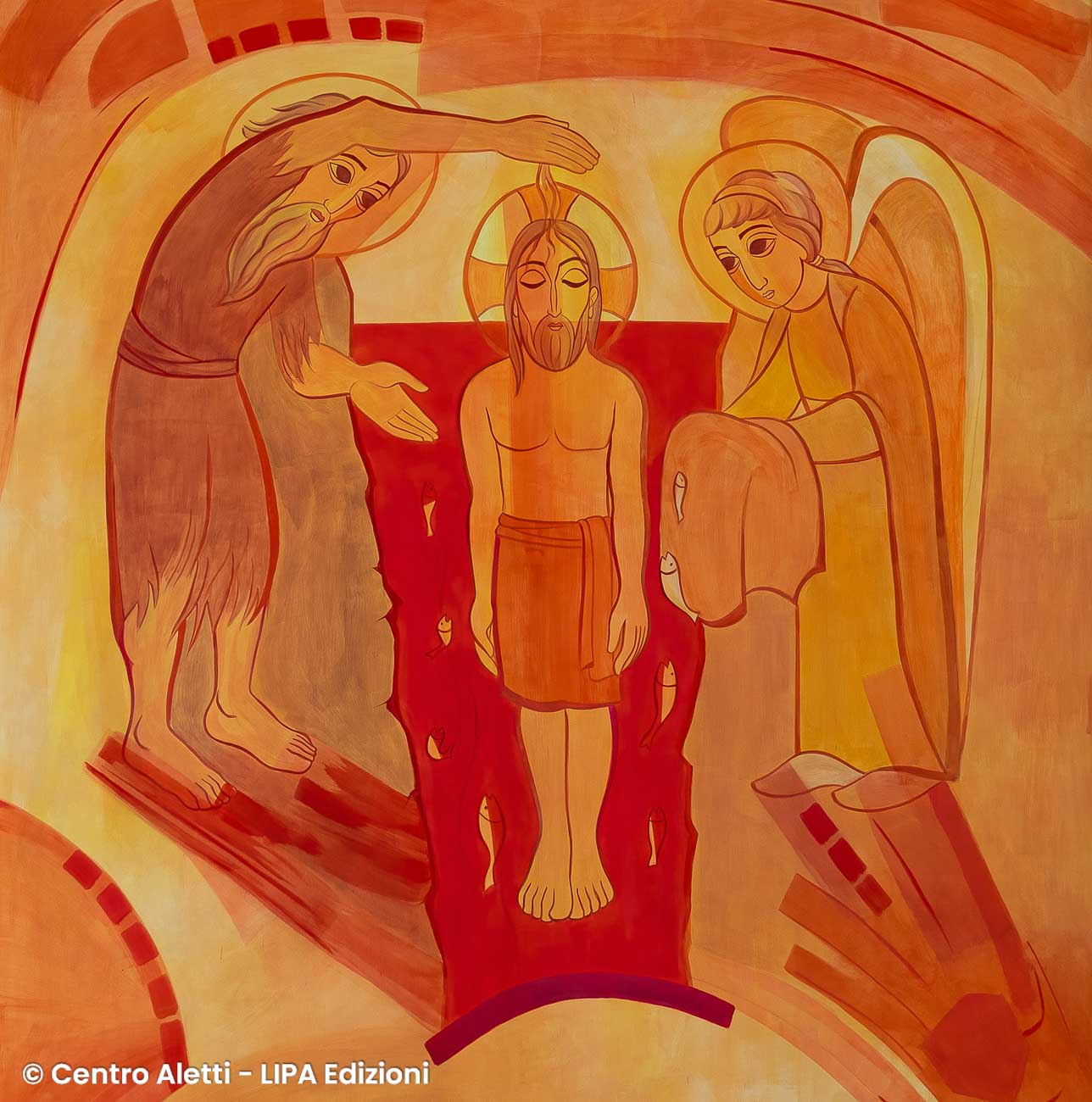 Vita nuova
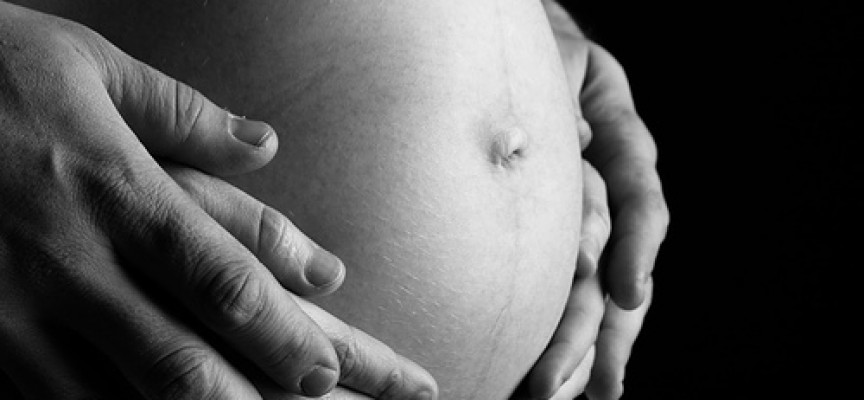 Gesù diceva loro una parabola: «Nessuno strappa un pezzo da un vestito nuovo per attaccarlo a un vestito vecchio; altrimenti egli strappa il nuovo, e la toppa presa dal nuovo non si adatta al vecchio.  E nessuno mette vino nuovo in otri vecchi; altrimenti il vino nuovo spacca gli otri, si versa fuori e gli otri vanno perduti. Il vino nuovo bisogna metterlo in otri nuovi.
“Non sono più io che vivo 
ma Cristo vive in me”
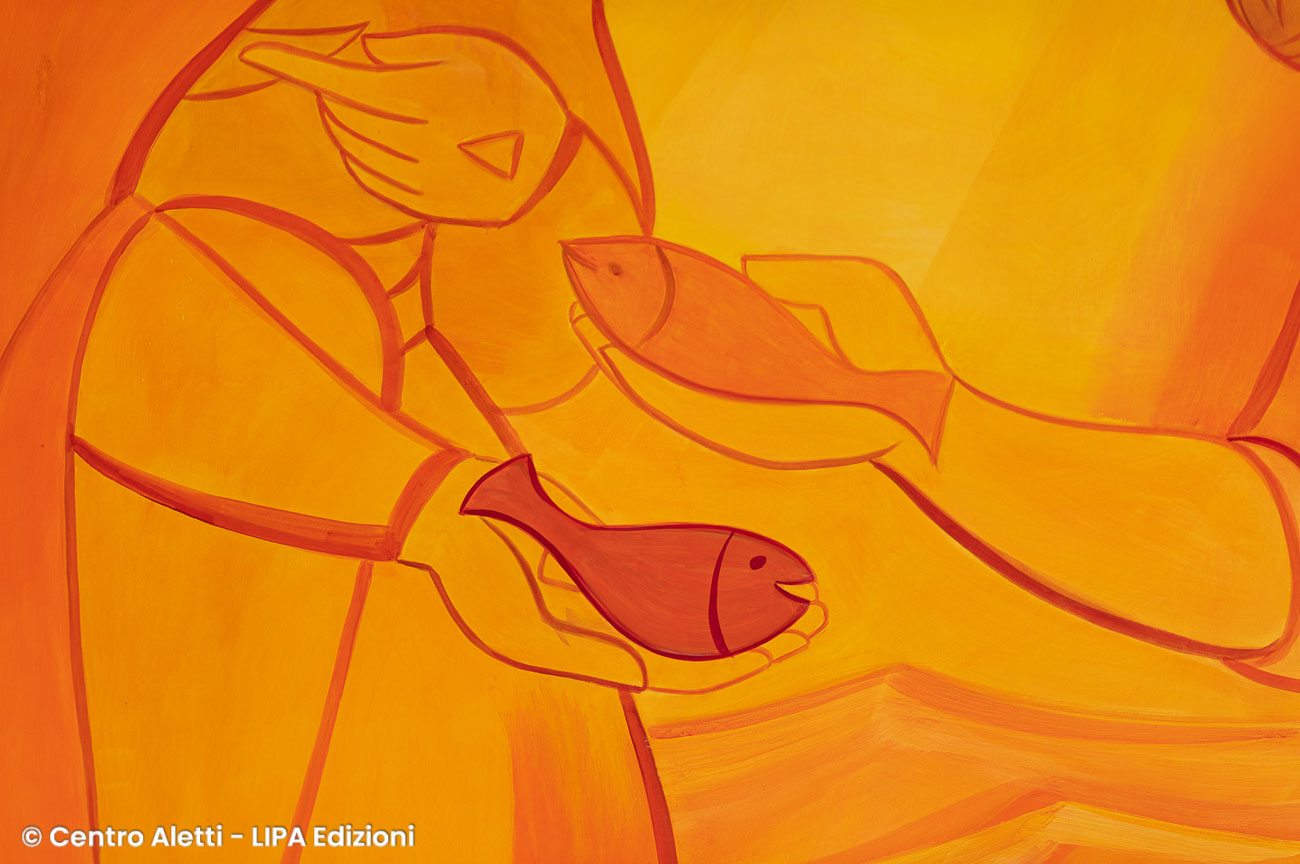 Il battesimo è la porta della vita
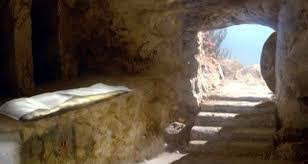 La speranza poi non delude, perché l'amore di Dio è stato riversato nei nostri cuori per mezzo dello Spirito Santo che ci è stato dato.
Dio dimostra il suo amore verso di noi perché, mentre eravamo ancora peccatori, Cristo è morto per noi.
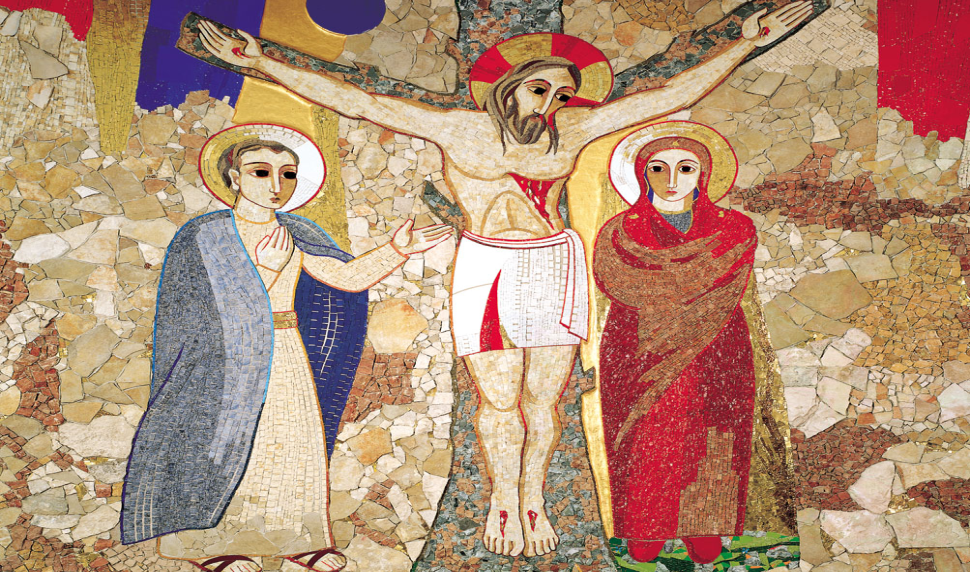 non siamo stati noi ad amare Dio, ma è lui che ha amato noi e ha mandato il suo Figlio
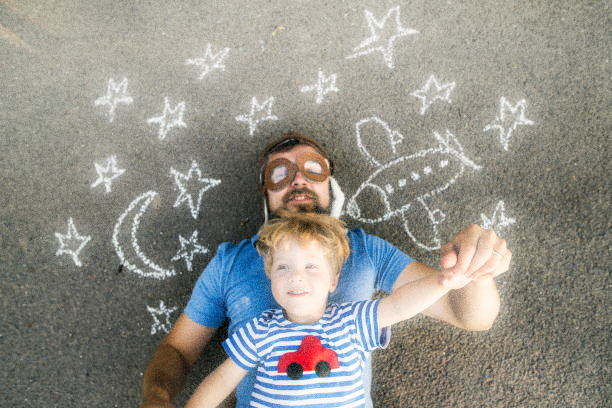 Siamo amati!
RICARito dell’iniziazione cristiana degli adulti
Rito di introduzione
I candidati, insieme con i loro garanti e con l’assemblea dei fedeli, si riuniscono fuori della chiesa oppure nell’atrio o ingresso Dialogo con i candidatiIl celebrante interroga uno per uno i candidati anzitutto, se è il caso, sul loro nome o sul nome di famiglia .Questo si fa nel modo seguente o in un altro simile:

        Celebrante: Qual è il tuo nome?Il candidato:N.Celebrante:Che cosa domandi alla Chiesa di Dio?Candidato:La fede.Celebrante:E la fede che cosa ti dona?Candidato:La vita eterna.
Prima adesione
76. Quindi il celebrante, adattando sempre secondo la necessità le sue parole alle risposte ricevute, si rivolge di nuovo ai candidati con queste parole o con altre simili:Dio illumina ogni uomo che viene nel mondo e attraverso le opere della creazione gli manifesta le sue invisibili perfezioni, perché impari a rendere grazie al suo creatore.A voi, che avete seguito la sua luce, si apre ora la via del Vangelo perché, ponendo i fondamenti di una vita nuova, riconosciate il Dio vivente, che realmente rivolge agli uomini la sua parola.Camminando nella luce di Cristo, abbiate fiducia nella sua sapienza e così, ogni giorno affidando a lui la vostra vita, possiate di tutto cuore credere in lui.Questa è la via della fede nella quale Cristo sarà vostra guida, perché possiate raggiungere la vita eterna.Siete pronti a incamminarvi oggi per questa via, sotto la guida di Cristo?CandidatoSì, sono pronto.
Esorcismo e rinuncia ai culti pagani
Segno di croce sulla fronte e sui sensi
Ora dunque, carissimi candidati, avvicinatevi con i vostri garanti per ricevere il segno della vostra nuova condizione.I candidati uno dopo l’altro insieme con i loro garanti si avvicinano al celebrante. Questi traccia col pollice una croce sulla fronte di ciascuno, dicendo:N., ricevi la croce sulla fronte:Cristo stesso ti proteggecon il segno del suo amore.Impara ora a conoscerlo e a seguirlo.Dopo che il celebrante ha segnato i catecumeni, lo stesso fanno i catechisti o anche i garanti, secondo l’opportunità..
85. Il segno di croce viene tracciato quindi sui sensi. I segni di croce sono fatti dai sacerdoti o dai catechisti o dai garanti.
Mentre si segnano gli orecchi:Ricevete il segno della croce sugli orecchiper ascoltare la voce del Signore.Mentre si segnano gli occhi:Ricevete il segno della croce sugli occhi,per vedere lo splendore del volto di Dio.Mentre si segnano la bocca:Ricevete il segno della croce sulla bocca,per rispondere alla parola di Dio.Mentre si segnano il petto:Ricevete il segno della croce sul petto,perché Cristo abitiper mezzo della fede nei vostri cuori.Mentre si segnano le spalle:Ricevete il segno della croce sulle spalle,per sostenere il giogo soave di Cristo.Poi il celebrante segna da solo contemporaneamente tutti i catecumeni tracciando su di essi il segno della croce, senza toccarli, mentre dice:Vi segno tuttinel nome del Padree del Figlio X e dello Spirito Santo,perché abbiate la vita nei secoli dei secoli.Candidati:Amen.
Imposizione del nuovo nome e ingresso in chiesa
Imposizione del nuovo nome
La Conferenza Episcopale può stabilire che già da questo momento ai nuovi catecumeni venga imposto un nome nuovo, o cristiano o anche appartenente alla cultura locale, purché possa avere un senso cristiano.Celebrante:N., d’ora in poi ti chiamerai anche N.Catecumeno:Amen (o un’altra parola conveniente).Talora basterà spiegare il significato cristiano del nome già ricevuto dai genitori._____________________________________________________INGRESSO IN CHIESA90. Compiuti questi riti, il celebrante invita i catecumeni a entrare con i loro garanti in chiesa o in altro luogo adatto, dicendo queste parole o altre simili:[N. e N.] entrate in chiesa, per prender parte insieme con noi alla mensa della parola di Dio.